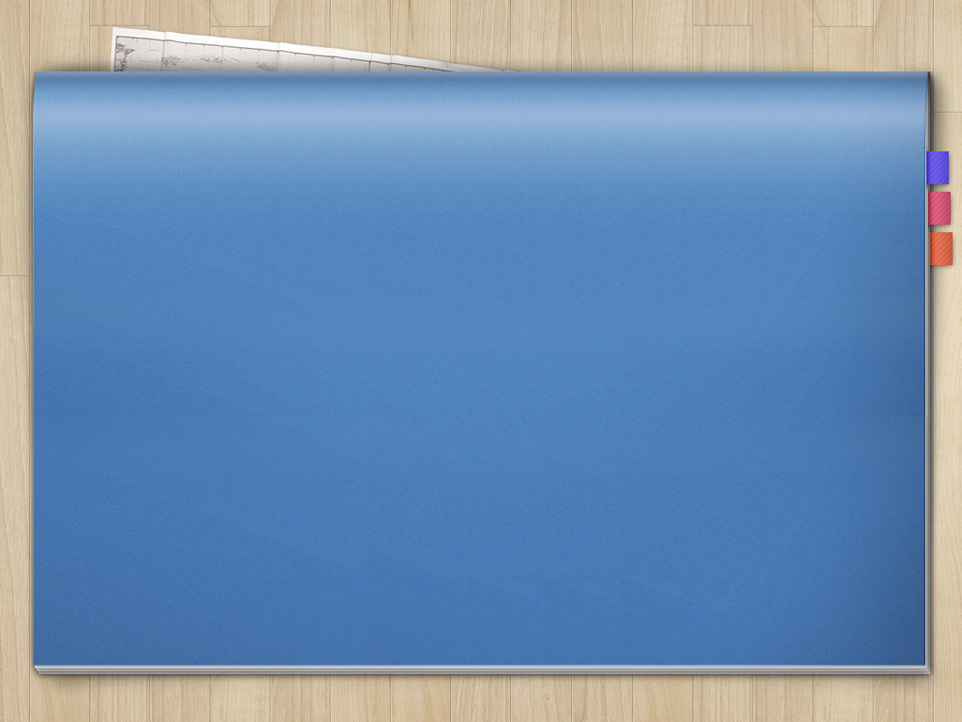 AMSE318 재료수치해석
Homework #5
20100096 윤재익
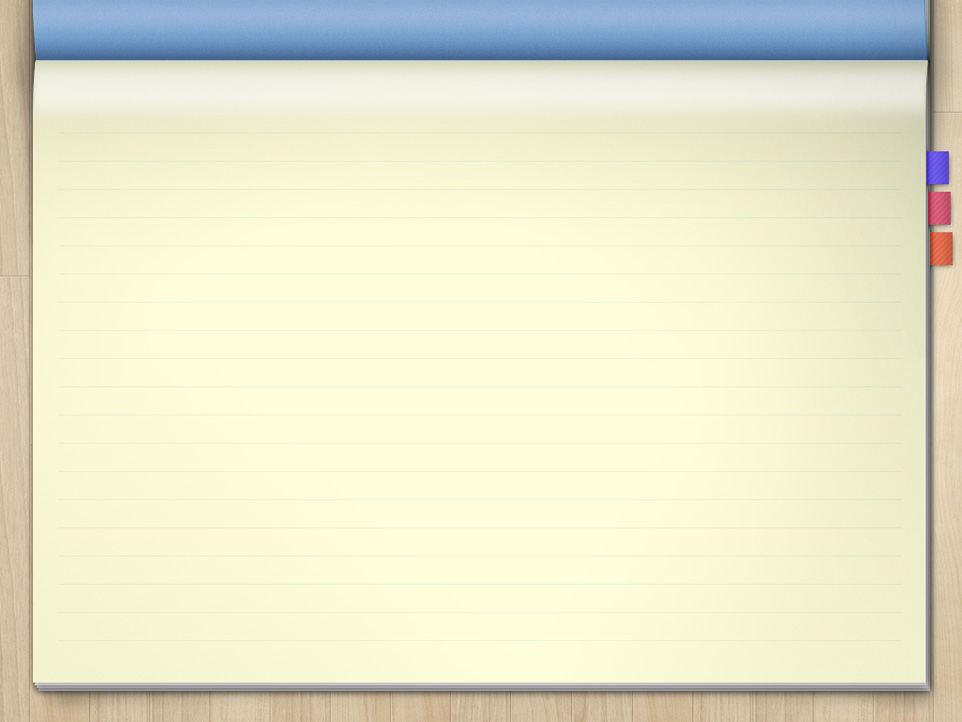 목차
Problem
Solving method
Flowchart
Code
Result
2/10
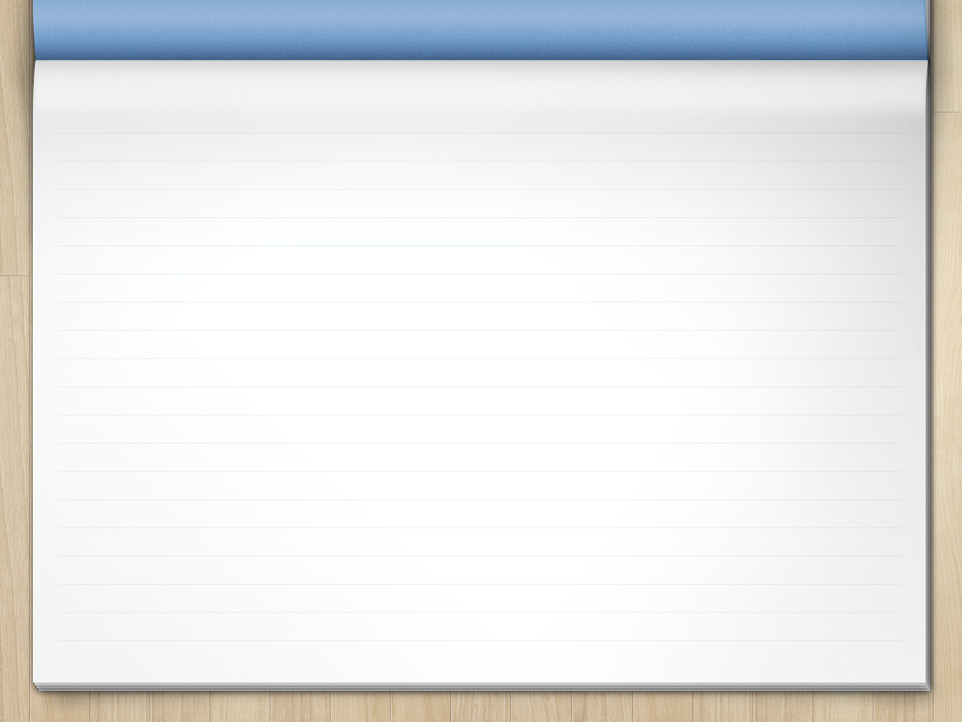 1. Problem
주어진 Gibbs Energy 식을 이용하여 Ge-Si 2원계 상태도를 계산으로 완성하시오.





고상 (Diamond 구조), 액상 모두에 대해 ideal solution을 가정하시오.
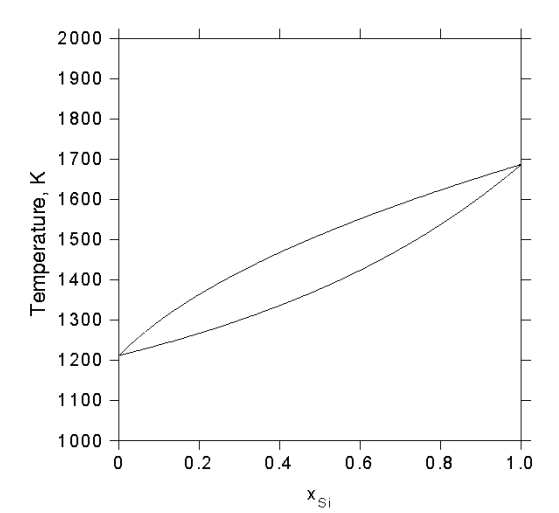 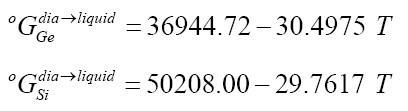 3/10
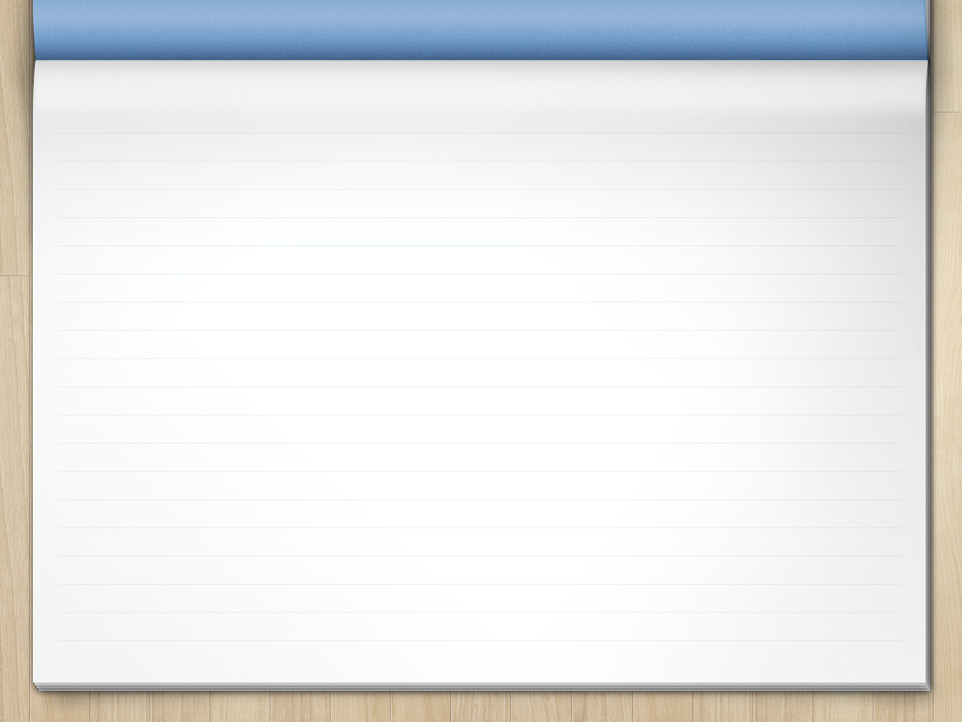 2. Solving method
고상-액상 평형일 조건

->                   ,

이상용액에서,
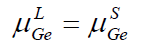 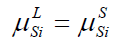 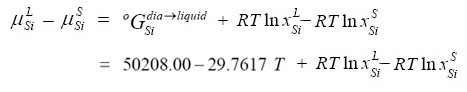 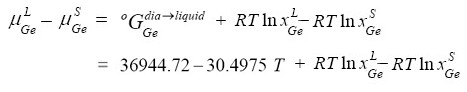 4/10
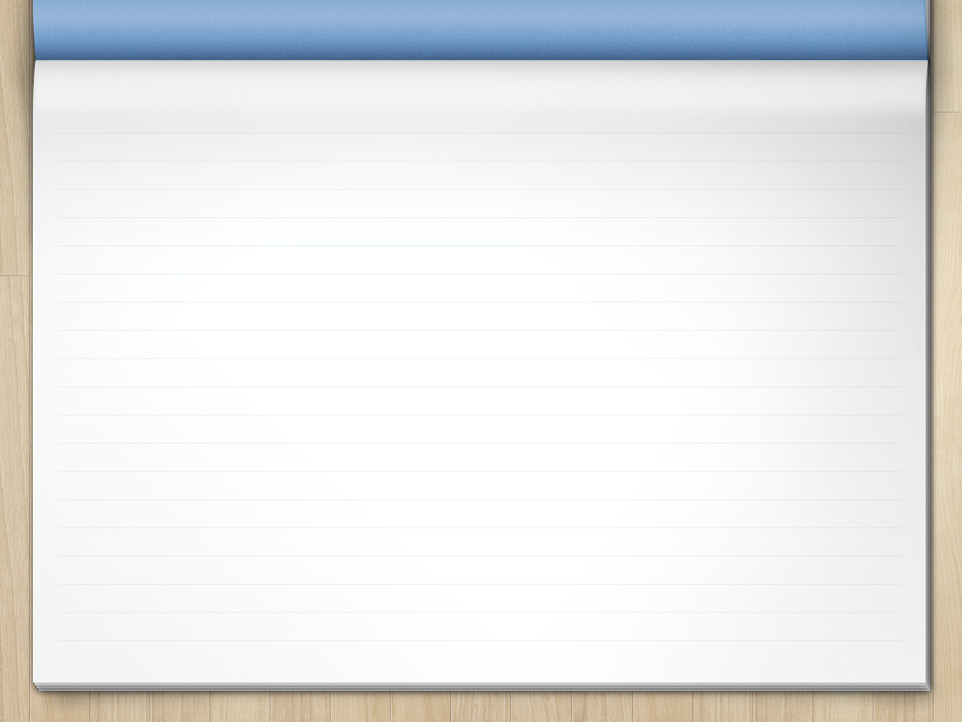 2. Solving method
Non-linear equation system의 Solution은 다음과 같이 구한다. (Newton method)
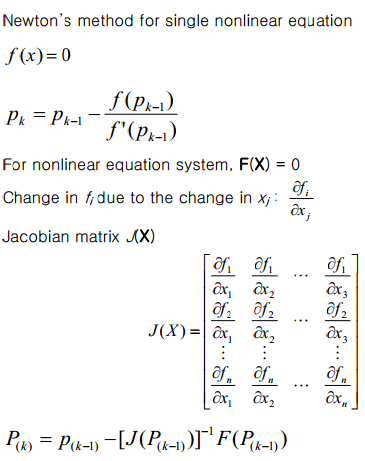 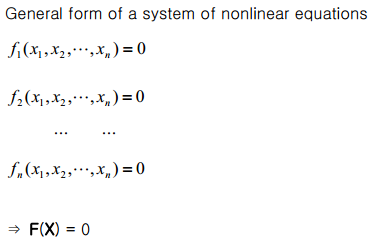 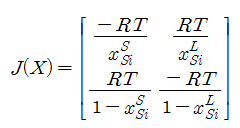 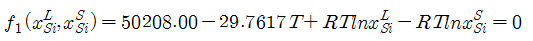 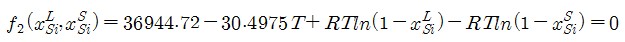 5/10
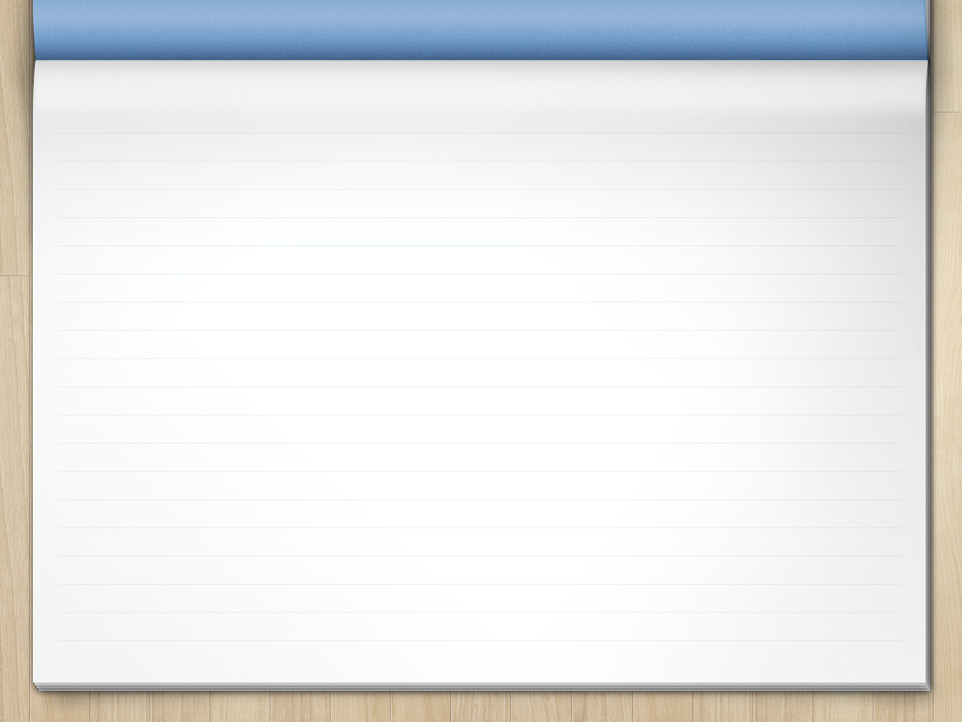 3. Flowchart
Main
Newton’s Method
Find solution
6/10
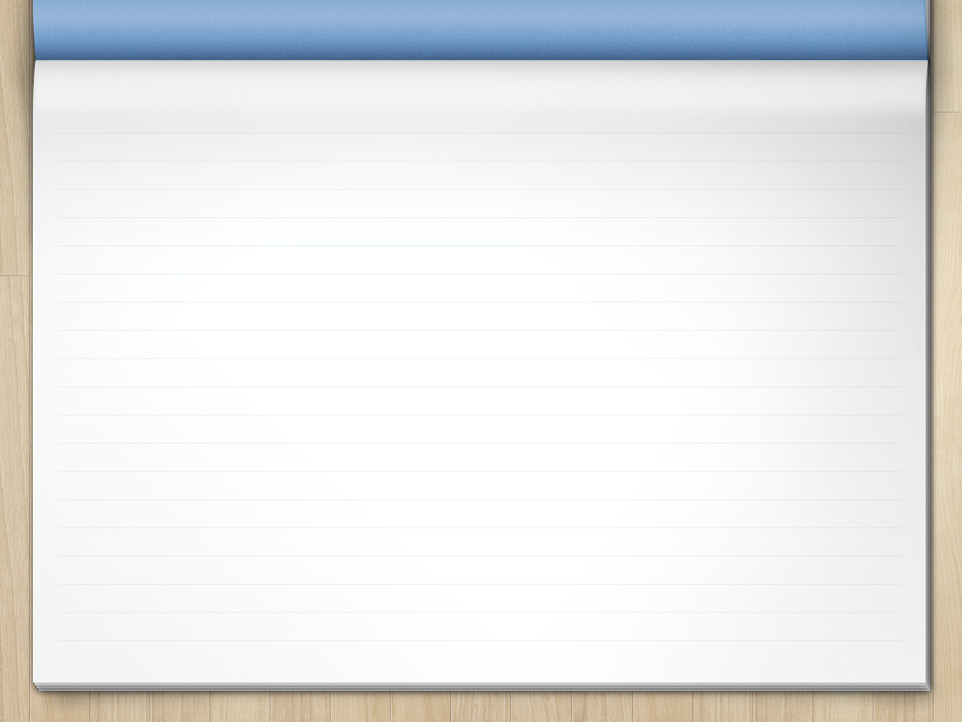 3. Code
1. 기본 함수 정의
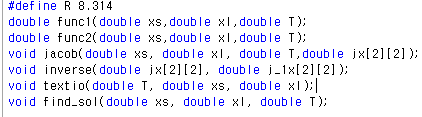 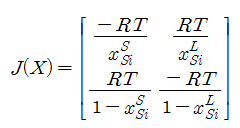 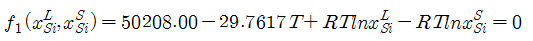 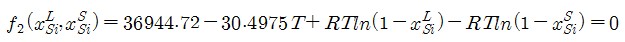 7/10
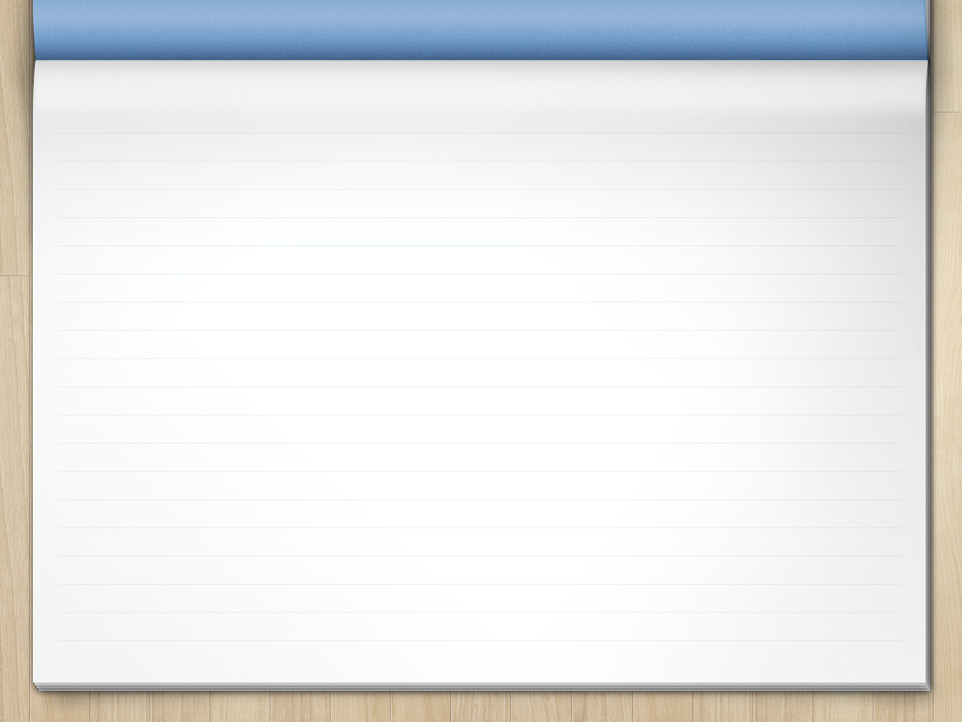 3. Code
2. Find solution
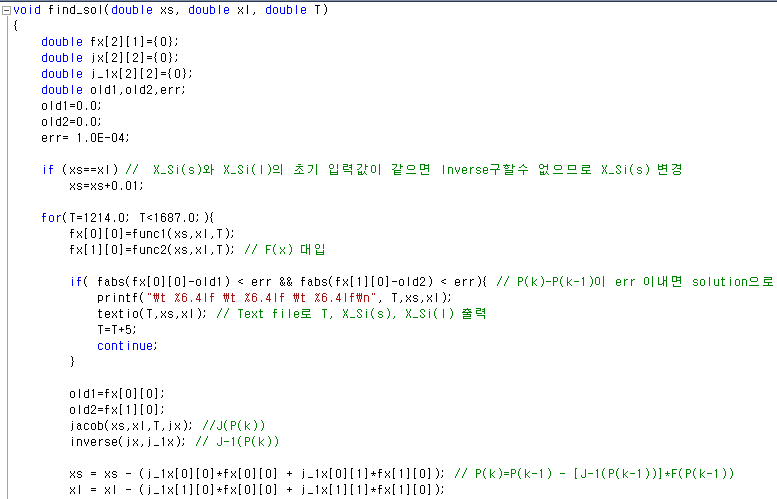 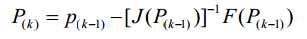 8/10
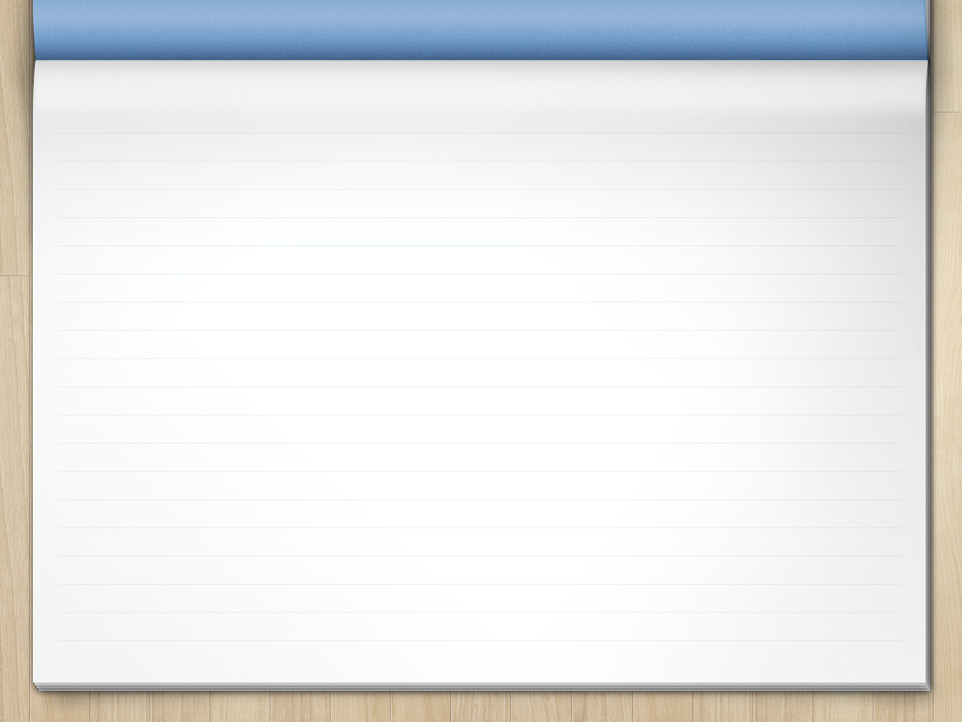 3. Code
2. Find solution
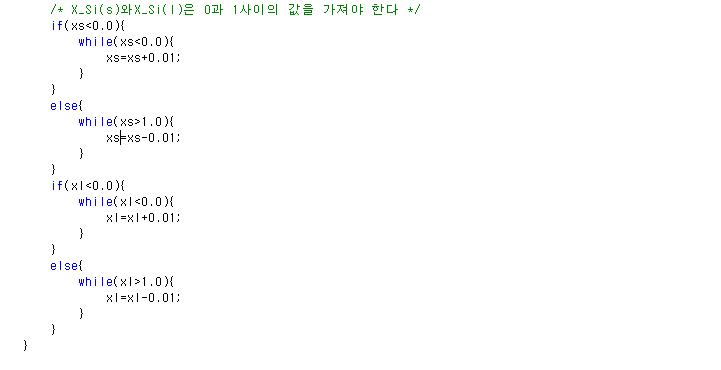 분율은 0보다 작거나 1보다 클 수 없다.
9/10
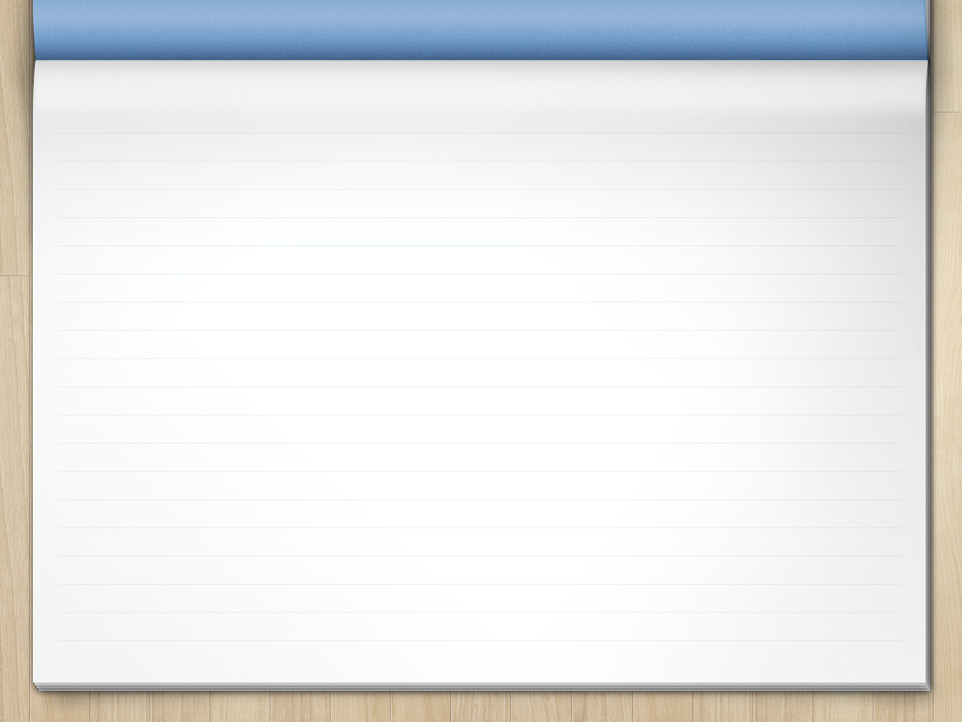 4. Result
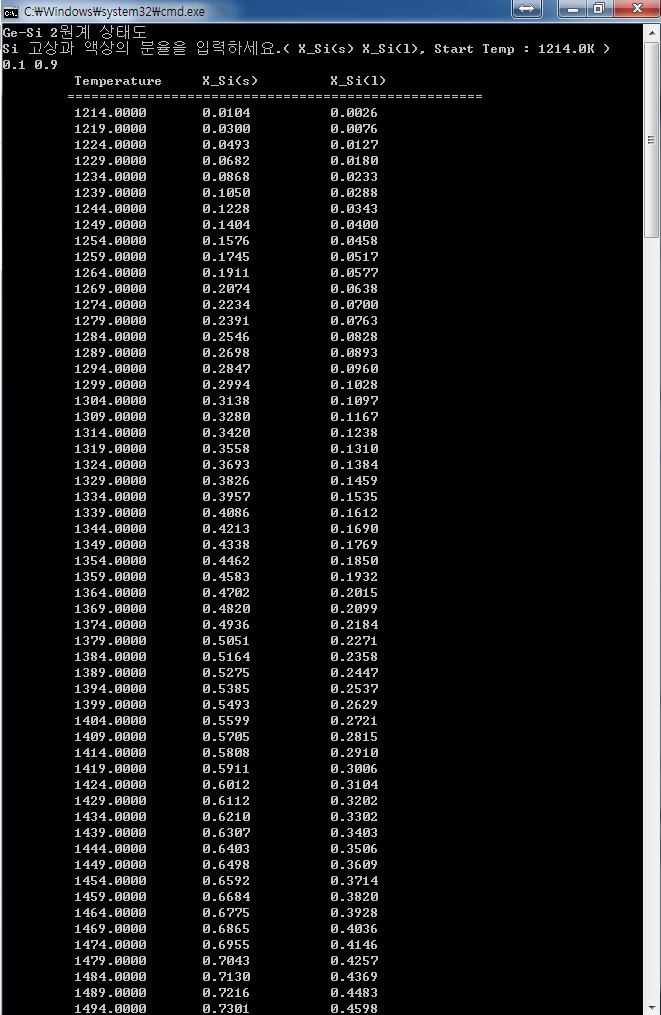 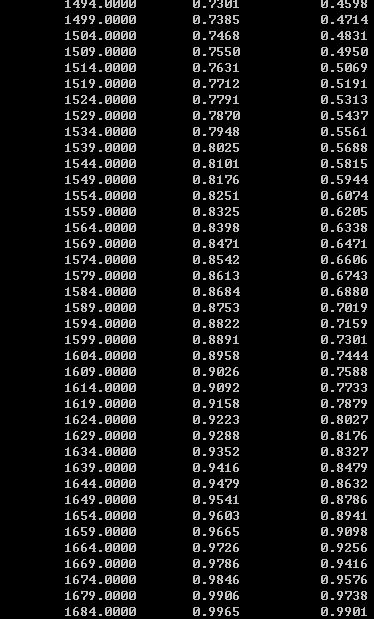 CMD창 출력
10/10
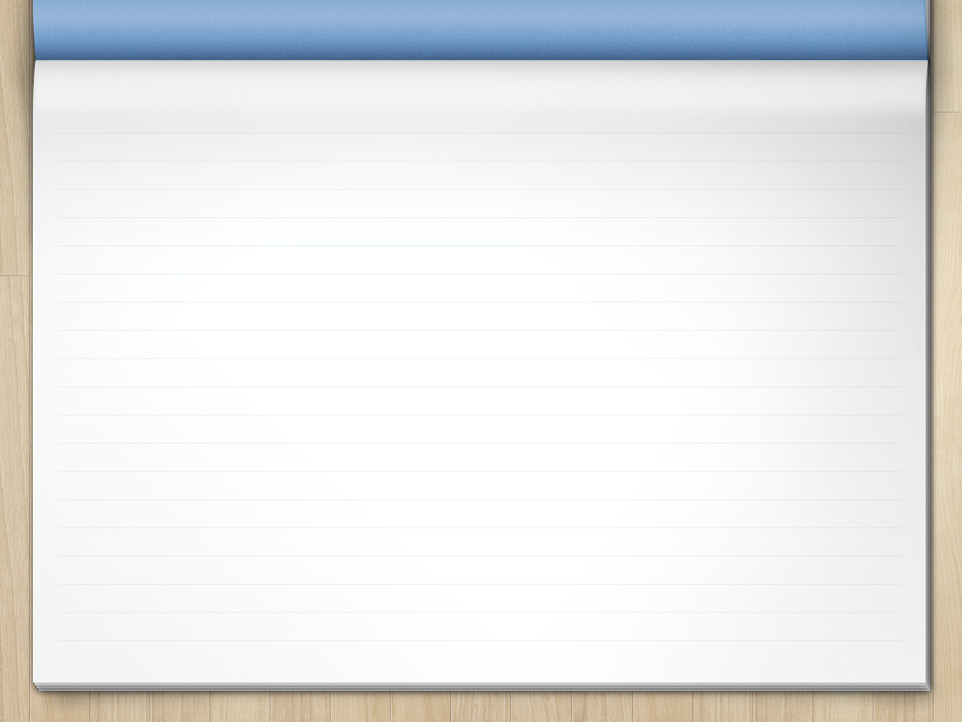 4. Result
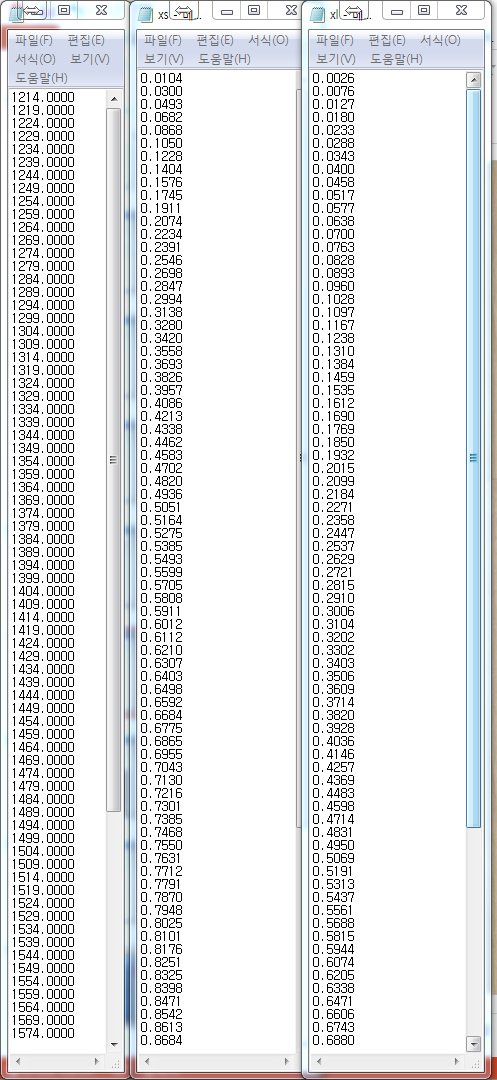 Graph를 그리기 위해 TEXT I/O
11/10
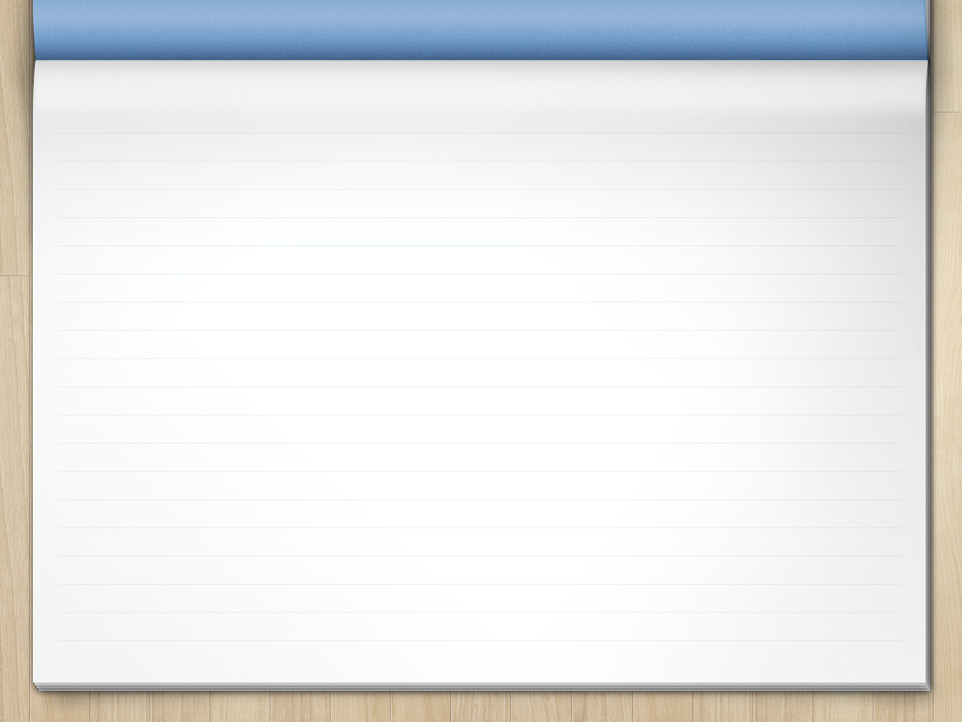 4. Result
12/10
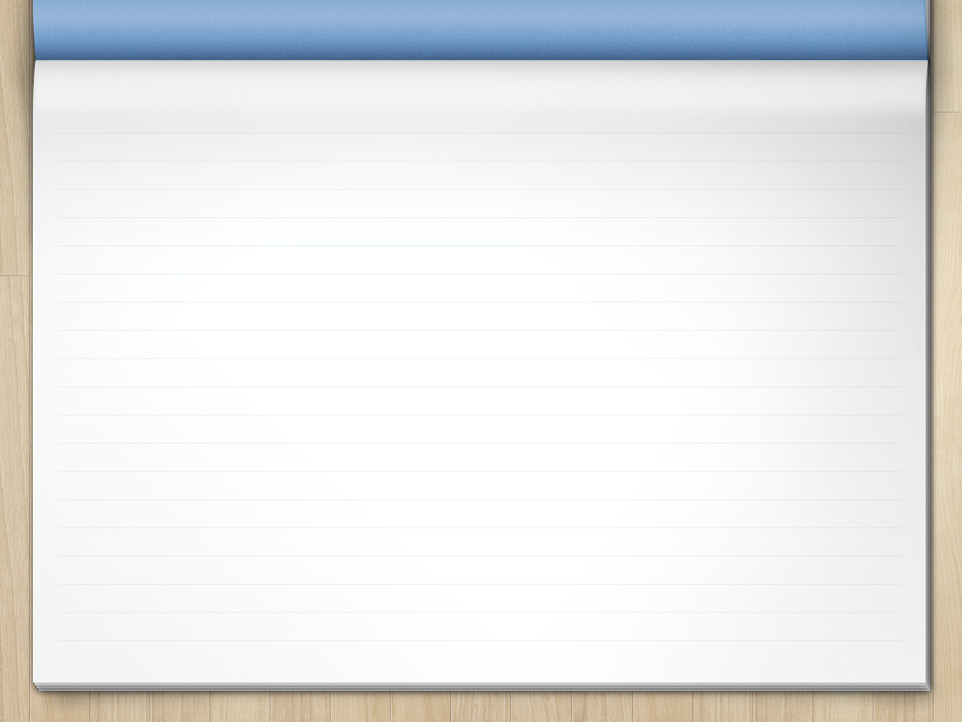 4. Result
Non-linear Equation의 경우 linear Equation에 비해 초기값 설정이 중요하다는 것을 알 수 있었다.
13/10
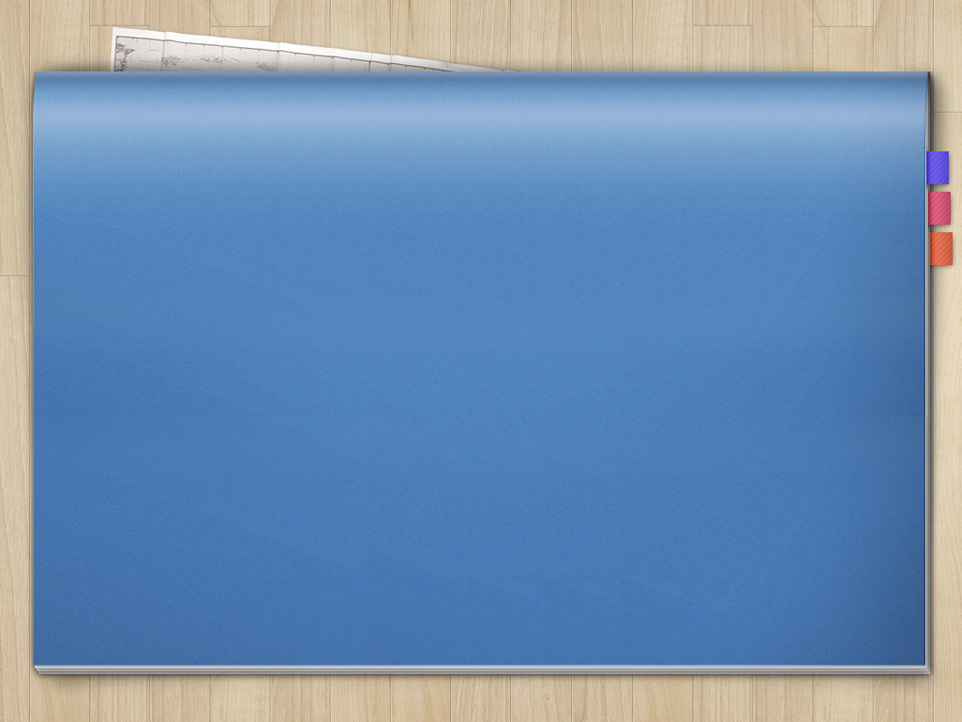 Thanks for Listening
이 문서는 나눔글꼴로 작성되었습니다. 설치하기